English grade 5 
Chapter 3 School and Family
Unit 2 Going to school
Where is Bopha going?

Student’s book 50
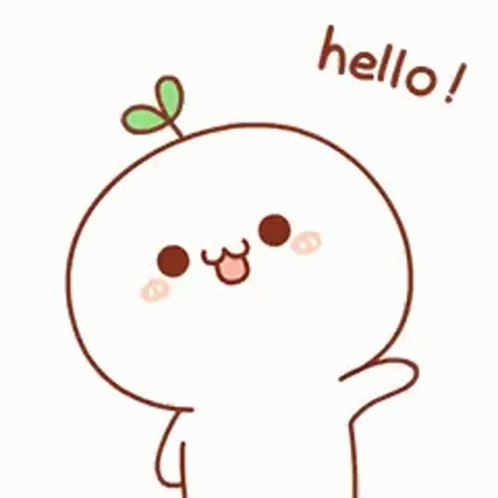 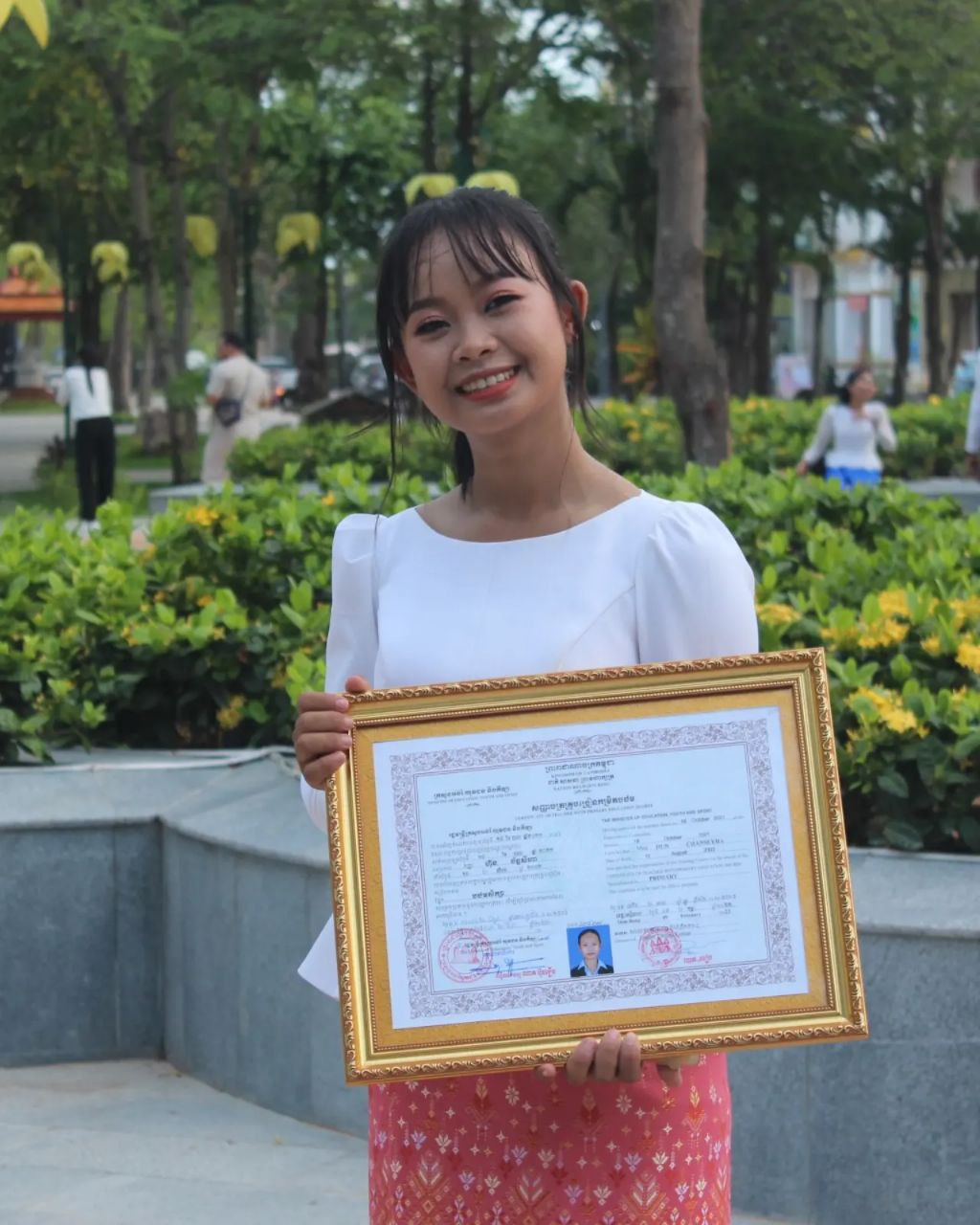 Sea
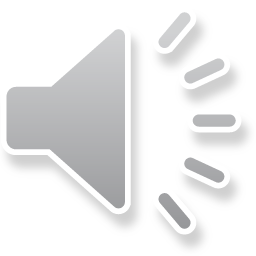 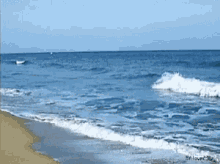 សមុទ្រ
Beach
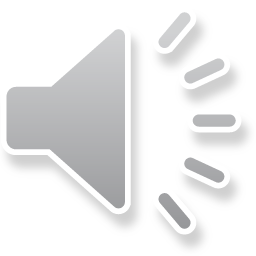 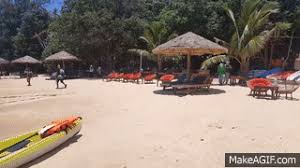 ឆ្នេរសមុទ្រ
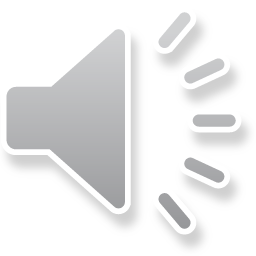 is going to
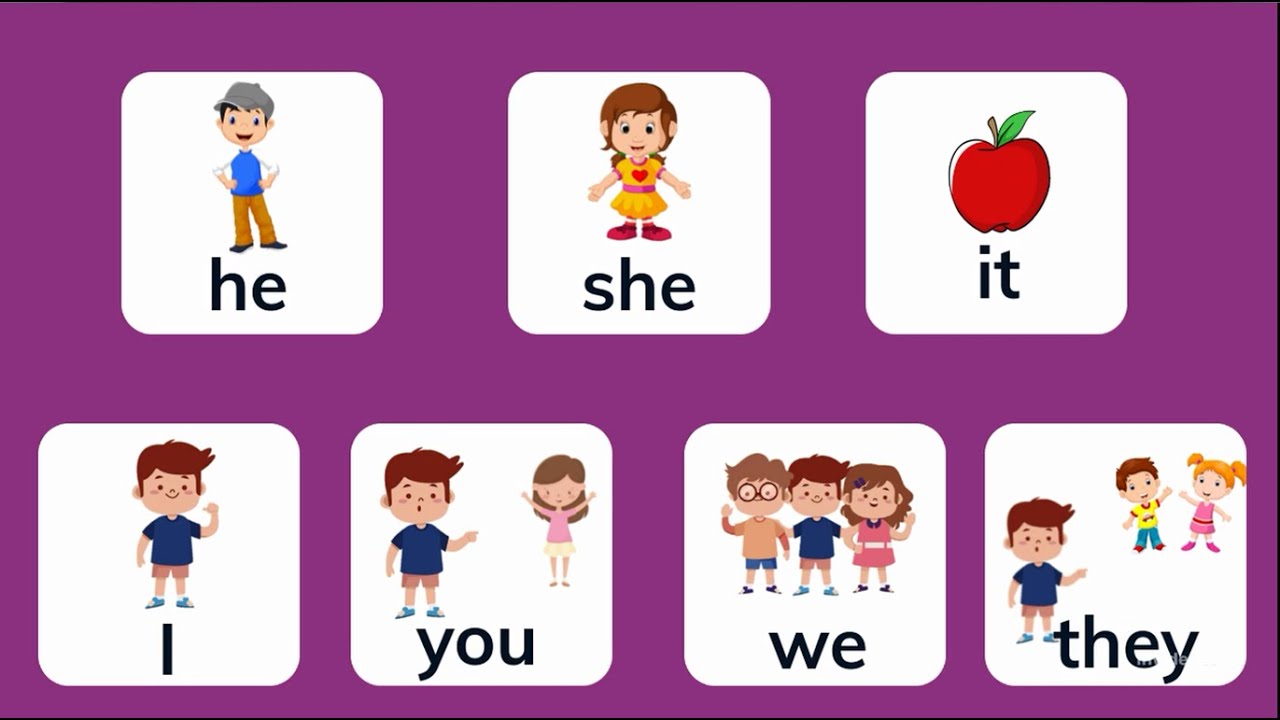 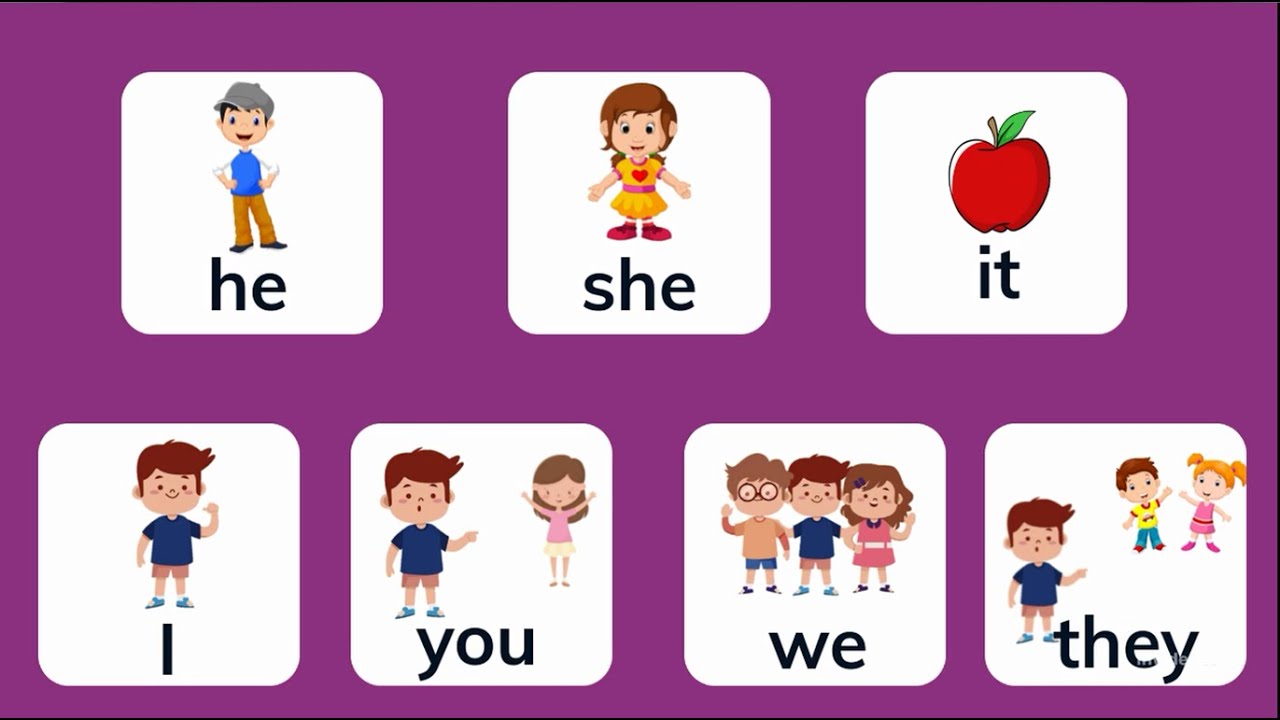 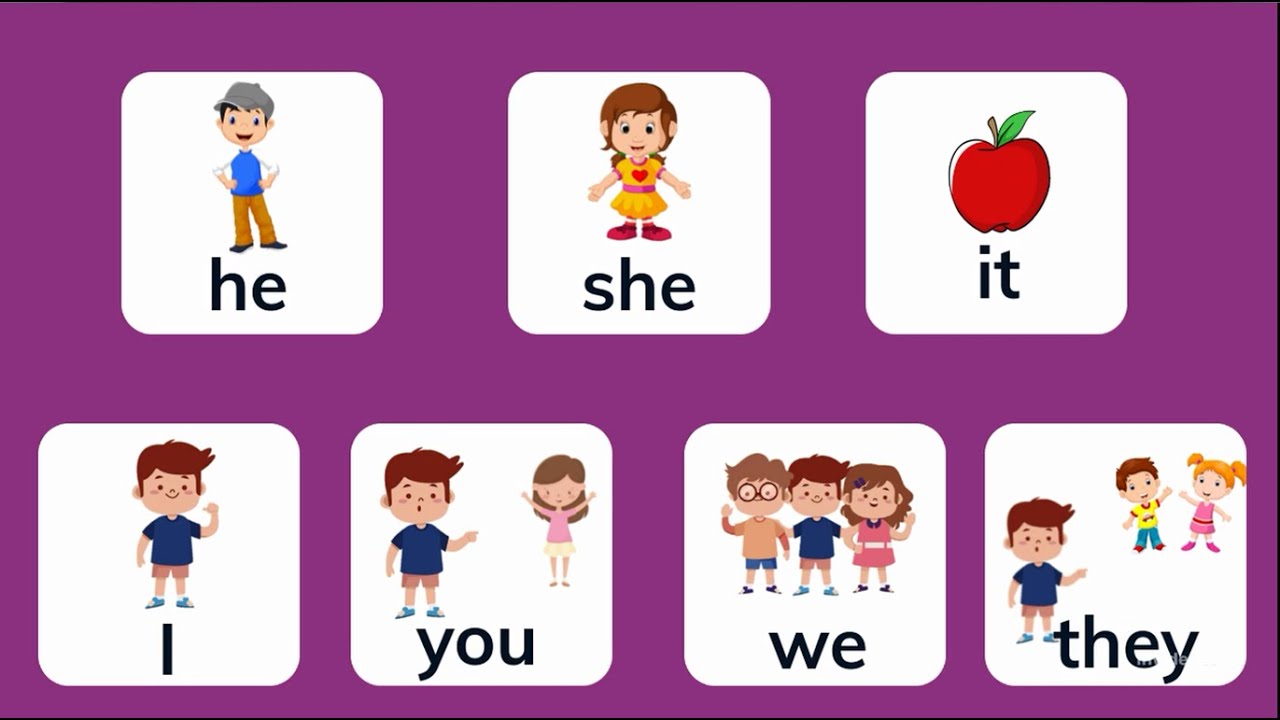 កំពុងទៅ
Listen and repeat
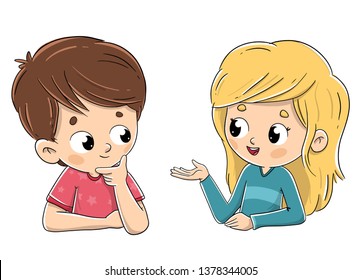 Where is Bopha going?
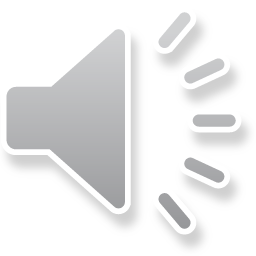 តើបូផាកំពុងទៅណា?
Listen and repeat
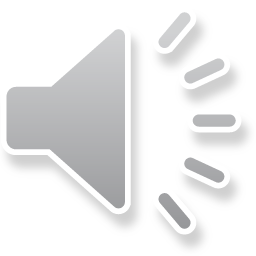 Bopha is going to the sea.
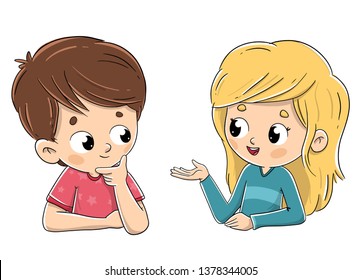 បូផា កំពុងទៅសមុទ្រ
Pair work
Where is Bopha going?
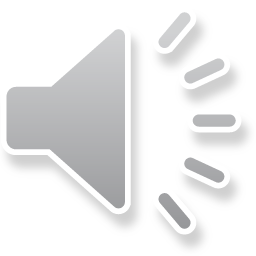 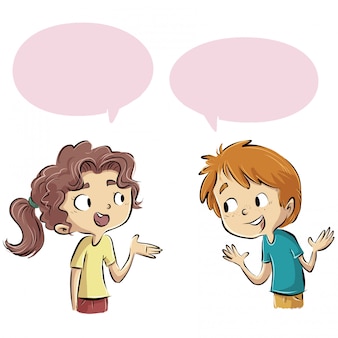 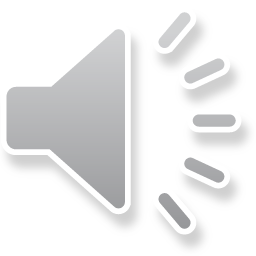 Bopha is going to the sea.
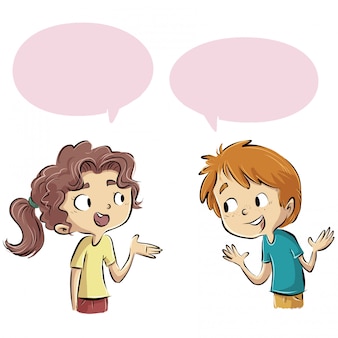 Bopha, she, he, it, Neary,……
sea, beach, school, home, market,....
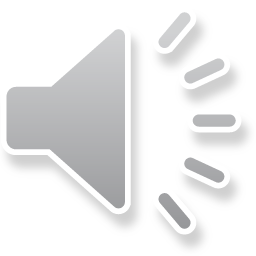 Group work
Bopha, she, he, it, Neary,…the sea, the beach, school, home, market,....
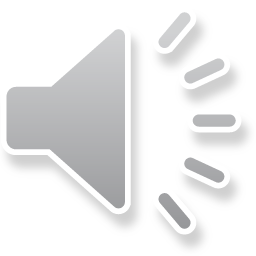 1
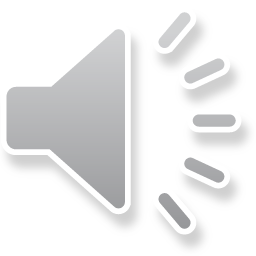 Where is Bopha going?
……. is going to ……..
Where is …….. going?
4
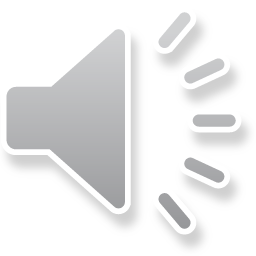 Bopha is going to the sea.
Where is …….. going?
2
……. is going to ……..
Where is …….. going?
3
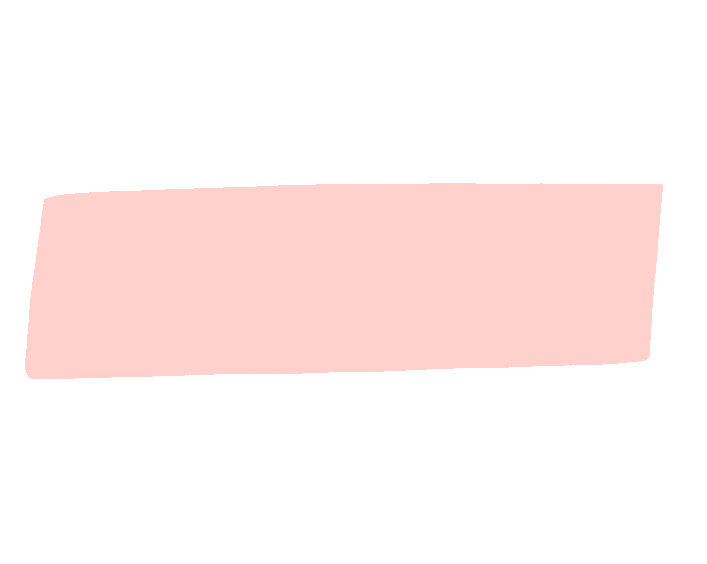 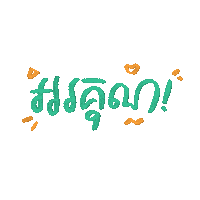 By Hun chanseyha